CSE 421 Section 8
Max Flow / Min Cut
Administrivia
[Speaker Notes: Administrivia ~2 mins]
Announcements & Reminders
Midterm Exam
If you think something was graded incorrectly, submit a regrade request!
If you have concerns about your overall grade in the course, send an email course staff to discuss privately

HW7 
Due tomorrow, Friday 2/23

HW8
Due Friday 3/1
Ford-Fulkerson Algorithm
[Speaker Notes: ~10 min microteach? Maybe shorter maybe longer?]
Finding the Max-Flow / Min-Cut
Residual Graph
The residual graph indicates how much flow can still go along an edge, and how much flow we could potentially reroute back from an edge. 

Key ideas:
the sum of the residual edges between any two nodes should be equal to the value of the edge between them in the original graph
The residual edge pointing in the direction of the original edge should have a value equal to the amount of flow that could still pass through that edge
The residual edge pointing in the opposite direction of the original edge should have a value equal to the amount of flow you have currently sent down that edge
Ford-Fulkerson (formally)
While (flow is not maximum)
	Run BFS in residual graph starting from 𝑠
	Record predecessors to find an 𝑠,𝑡-path
	Iterate through path, finding 𝑐 minimum residual capacity on path
	Add 𝑐 to every edge on path in flow
	Update residual graph
1. Go With the Flow
[Speaker Notes: ~5 mins]
Problem 1 – Go With the Flow
Work through this problem with the people around you, and then we’ll go over it together!
[Speaker Notes: Give ~2-3 minutes to think]
Problem 1 – Go With the Flow
a
10
5
2
4
5
4
6
5
s
b
c
d
t
2
3
10
3
e
[Speaker Notes: Give ~2-3 minutes to think]
Start by making a copy of the original graph to be your residual graph!
Problem 1 – Go With the Flow
a
10
5
2
4
5
4
6
5
s
b
c
d
t
2
3
10
3
e
[Speaker Notes: Give ~2-3 minutes to think]
Problem 1 – Go With the Flow
a
10
5
2
4
5
4
6
5
s
b
c
d
t
2
3
10
3
e
[Speaker Notes: Give ~2-3 minutes to think]
Update the residual edges to push the maximum flow through
Problem 1 – Go With the Flow
5
a
5
5
4
2
5
4
6
5
s
b
c
d
t
2
3
10
3
e
[Speaker Notes: Give ~2-3 minutes to think]
Problem 1 – Go With the Flow
5
a
5
5
4
2
5
4
6
5
s
b
c
d
t
2
3
10
3
e
[Speaker Notes: Give ~2-3 minutes to think]
Problem 1 – Go With the Flow
5
a
5
5
4
2
5
4
6
5
s
b
c
d
t
2
3
10
3
e
[Speaker Notes: Give ~2-3 minutes to think]
Problem 1 – Go With the Flow
Update the residual edges
5
a
5
5
2
4
4
4
4
4
s
b
c
d
t
1
2
1
2
3
10
3
e
[Speaker Notes: Give ~2-3 minutes to think]
Problem 1 – Go With the Flow
5
a
5
5
2
4
4
4
4
4
s
b
c
d
t
1
2
1
2
3
10
3
e
[Speaker Notes: Give ~2-3 minutes to think]
Problem 1 – Go With the Flow
5
a
5
5
2
4
4
4
4
4
s
b
c
d
t
1
2
1
2
3
10
3
e
[Speaker Notes: Give ~2-3 minutes to think]
Problem 1 – Go With the Flow
Update the residual edges
5
a
5
5
2
4
4
4
4
4
s
b
c
d
t
1
2
1
2
3
7
3
3
e
[Speaker Notes: Give ~2-3 minutes to think]
Problem 1 – Go With the Flow
5
a
5
5
2
4
4
4
4
4
s
b
c
d
t
1
2
1
2
3
7
3
3
e
[Speaker Notes: Give ~2-3 minutes to think]
Problem 1 – Go With the Flow
5
a
5
5
2
4
4
4
4
4
s
b
c
d
t
1
2
1
2
3
7
3
3
e
[Speaker Notes: Give ~2-3 minutes to think]
Problem 1 – Go With the Flow
Update the residual edges
5
5
a
5
2
4
5
4
4
4
s
b
c
d
t
2
1
1
3
1
6
3
4
e
[Speaker Notes: Give ~2-3 minutes to think]
Problem 1 – Go With the Flow
5
a
5
5
2
4
5
4
4
4
s
b
c
d
t
2
1
1
3
1
6
3
4
e
[Speaker Notes: Give ~2-3 minutes to think]
Problem 1 – Go With the Flow
5
a
5
5
2
4
5
4
4
4
s
b
c
d
t
2
1
1
3
1
6
3
4
e
[Speaker Notes: Give ~2-3 minutes to think]
Problem 1 – Go With the Flow
Update the residual edges
6
a
4
5
4
1
1
5
4
4
4
s
b
c
d
t
2
1
2
3
5
3
5
e
[Speaker Notes: Give ~2-3 minutes to think]
Problem 1 – Go With the Flow
6
a
4
5
4
1
1
5
4
4
4
s
b
c
d
t
2
1
2
3
5
3
5
e
[Speaker Notes: Give ~2-3 minutes to think]
Problem 1 – Go With the Flow
No more paths, so we’re done updating!
6
a
4
5
4
1
1
5
4
4
4
s
b
c
d
t
2
1
2
3
5
3
5
e
[Speaker Notes: Give ~2-3 minutes to think]
All the residual edges going backwards show the flow we are sending down that path
Problem 1 – Go With the Flow
6
a
4
5
4
1
1
5
4
4
4
s
b
c
d
t
2
1
2
3
5
3
5
e
[Speaker Notes: Give ~2-3 minutes to think]
Problem 1 – Go With the Flow
We can put all these final flow values back into our original graph to see the maximum flow
a
5/5
6/10
0/4
1/2
5/5
4/4
4/6
4/5
s
b
c
d
t
2/2
0/3
5/10
3/3
e
[Speaker Notes: Give ~2-3 minutes to think]
Problem 1 – Go With the Flow
Now let’s find the min cut.
6
a
4
5
4
1
1
5
4
4
4
s
b
c
d
t
2
1
2
3
5
3
5
e
[Speaker Notes: Give ~2-3 minutes to think]
Problem 1 – Go With the Flow
6
a
4
5
4
1
1
5
4
4
4
s
b
c
d
t
2
1
2
3
5
3
5
e
[Speaker Notes: Give ~2-3 minutes to think]
The edges going across the min cut from the s side to the t side all have flow up to their capacity, and the sum is equal to the max flow!
Problem 1 – Go With the Flow
a
5/5
6/10
0/4
1/2
5/5
4/4
4/6
4/5
s
b
c
d
t
2/2
0/3
5/10
3/3
e
[Speaker Notes: Give ~2-3 minutes to think]
Problem 1 – Go With the Flow
a
5/5
6/10
0/4
1/2
5/5
4/4
4/6
4/5
s
b
c
d
t
2/2
0/3
5/10
3/3
e
[Speaker Notes: Give ~2-3 minutes to think]
Max-Flow / Min-Cut Tricks
[Speaker Notes: ~10 min microteach? Maybe shorter maybe longer?]
Max-Flow / Min-Cut
We can use the concepts of Max-Flow / Min-Cut and the Ford-Fulkerson algorithm to solve a wide variety of problems. Since we already have an algorithm, we can just call it like a library function. 

Most of the difficulty comes in taking a problem and turning it into a good graph so that max-flow / min-cut gives us the solution we are actually looking for. So how can we do it?
The Strategy
Read the Problem Carefully
Make a Basic Model
Brainstorm: How can you fix the graph?
Correctness and Running Time
The Tricks
We have three tricks that can be really helpful in converting a problem into a good form for max-flow or min-cut. Sometimes you only need one, but sometimes you can use them in a combination. There are other things you might need to do in a  given problem, but these are three very common tricks to try:

Add “dummy vertices” for source or sink
Split vertices to add vertex capacity
Use infinite weight for edges that shouldn’t be considered for max-flow or min-cut
We have m professors and n graduate students. Each professor have a cap ci on the number of graduate students they can advise, and each graduate student have a specified set of interested professors that they would like to work with. 
Design a polynomial time algorithm that returns yes if there exists a valid advising schedule on students’ side (i.e. each student has exactly one advisor and advisors don't exceed the cap) or false if that's not possible.
What if each professor also have a set of students that they would like to advise (i.e. professor may not accept all students)? 
What if students can request more than one professor? (Here we say an advising schedule is valid if each student gets exactly the number of professor they request as advisors)
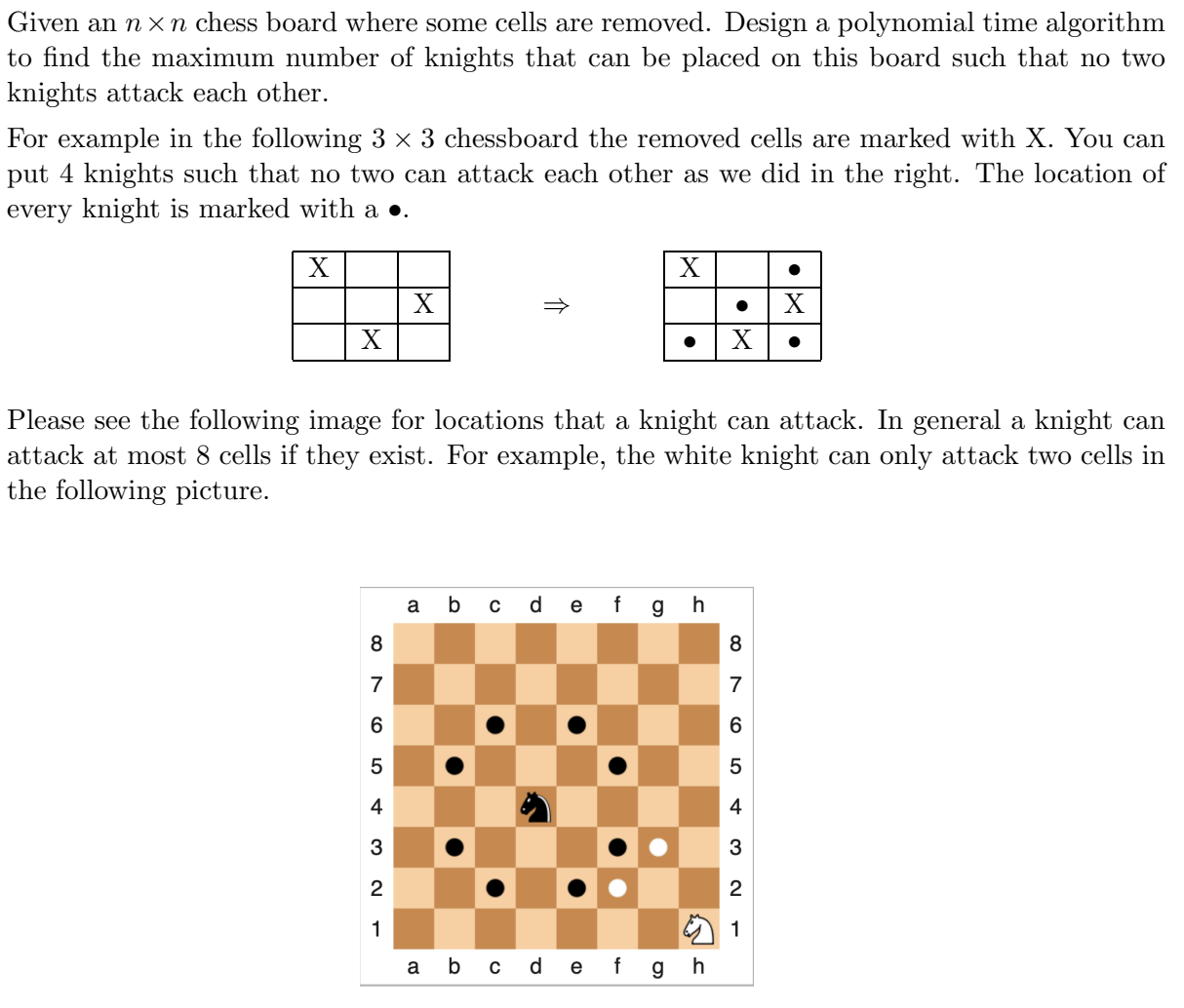 Source: 421 sp22 hw7
Use Konig Theorem to design algorithm and show correctness: For any bipartite graph, the size of maximum matching equals to the size of minimal vertex cover.

What if we create a new kind of piece, Z. Define a position that are attacked by Z if  it’s diagonally neighbored with Z. So in general, Z can attack 4 positions. Z works like Bishop, just that they can only attack positions on the diagonal one step away but not arbitrary many steps. 
The problem is the same. Remove some cells and design a polynomial time algorithm that returns maximum number of non-attacking Zs.
Given a network flow instance with all integer capacity and a feasible flow with integer flow value f (but flow value on all edges are not necessarily integers), determine if there exists a flow with value f + 1 in O(m + n) time. 

Do a B/DFS starting from s on residual graph. 
Return true iff t is reachable.
That’s All, Folks!
Thanks for coming to section this week!
Any questions?